The Power of Website Development
Unlocking the Potential of Web Applications
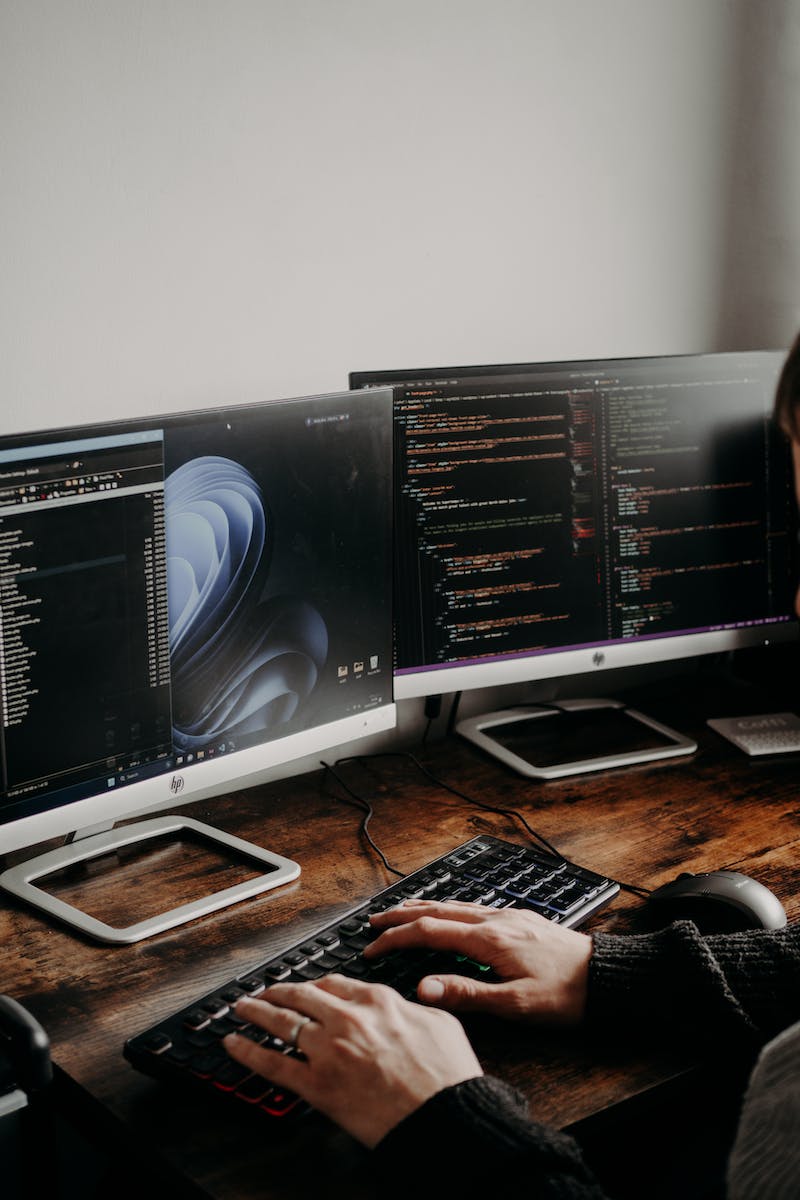 Website Development: Enhancing User Experience
• Websites play a crucial role in improving user experience
• Optimizing design and functionality leads to higher engagement
• Focusing on responsiveness across devices is essential
• Applying effective user interface techniques increases interaction
Photo by Pexels
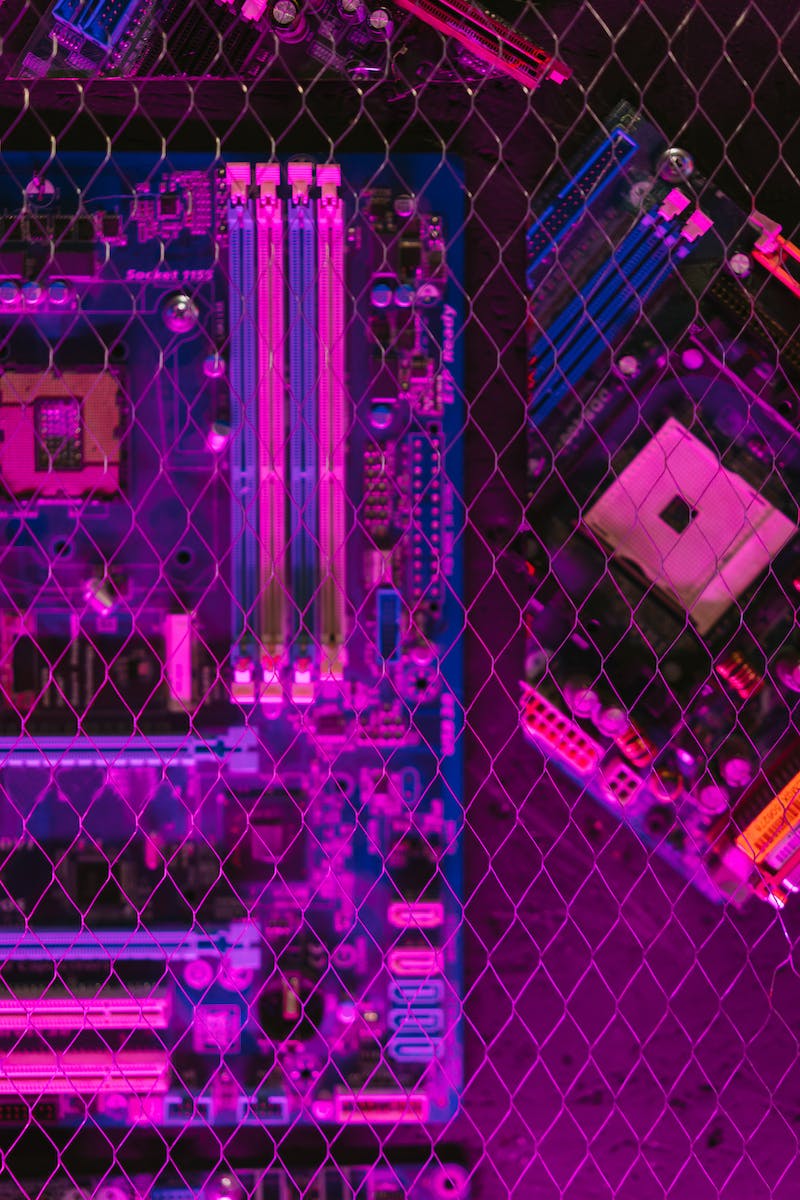 Application Programming Interface (API): Unleashing Potential
• APIs facilitate communication and data exchange between applications
• APIs enable seamless integration of various software components
• Developers utilize APIs to enhance functionality and streamline processes
• APIs offer opportunities for third-party collaborations and innovative solutions
Photo by Pexels
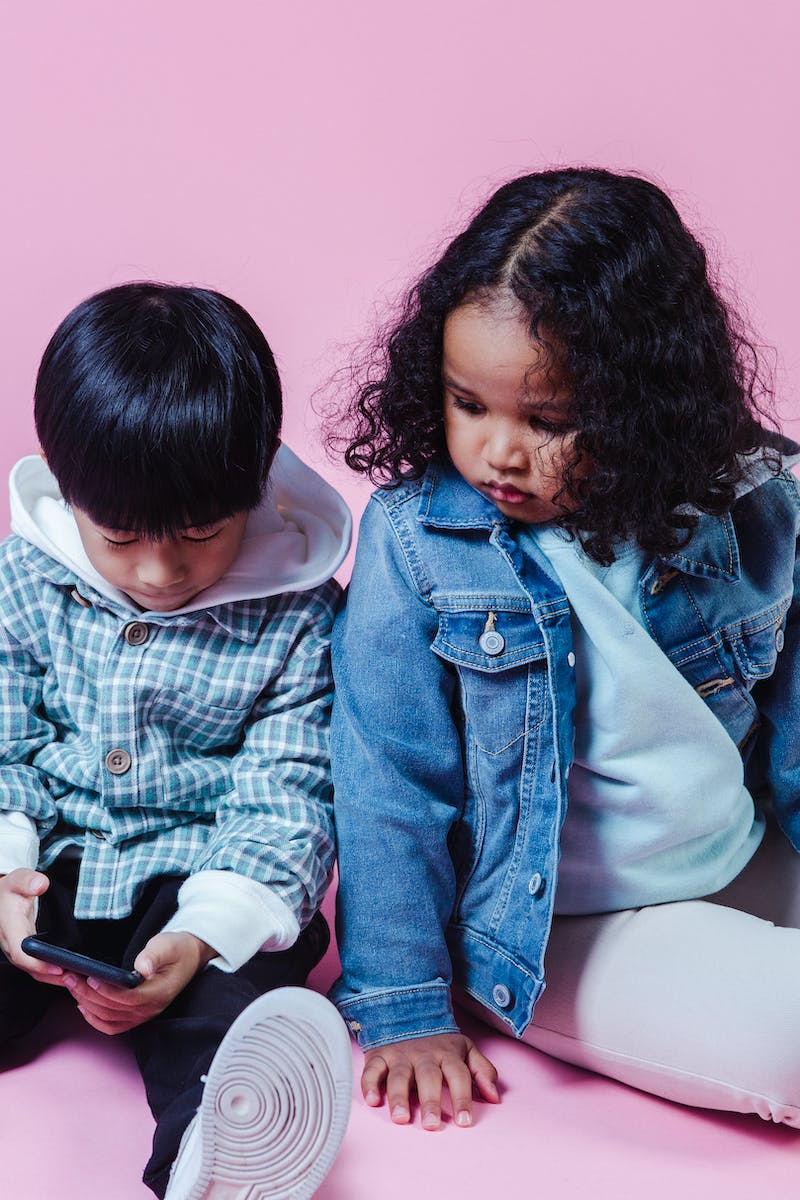 Mobile Application Development: The Future in Your Hands
• Mobile applications have become an integral part of daily life
• Developing mobile apps requires specialized skills and frameworks
• Seamless integration between web and mobile platforms is essential
• Ensuring cross-platform compatibility enhances user reach and engagement
Photo by Pexels
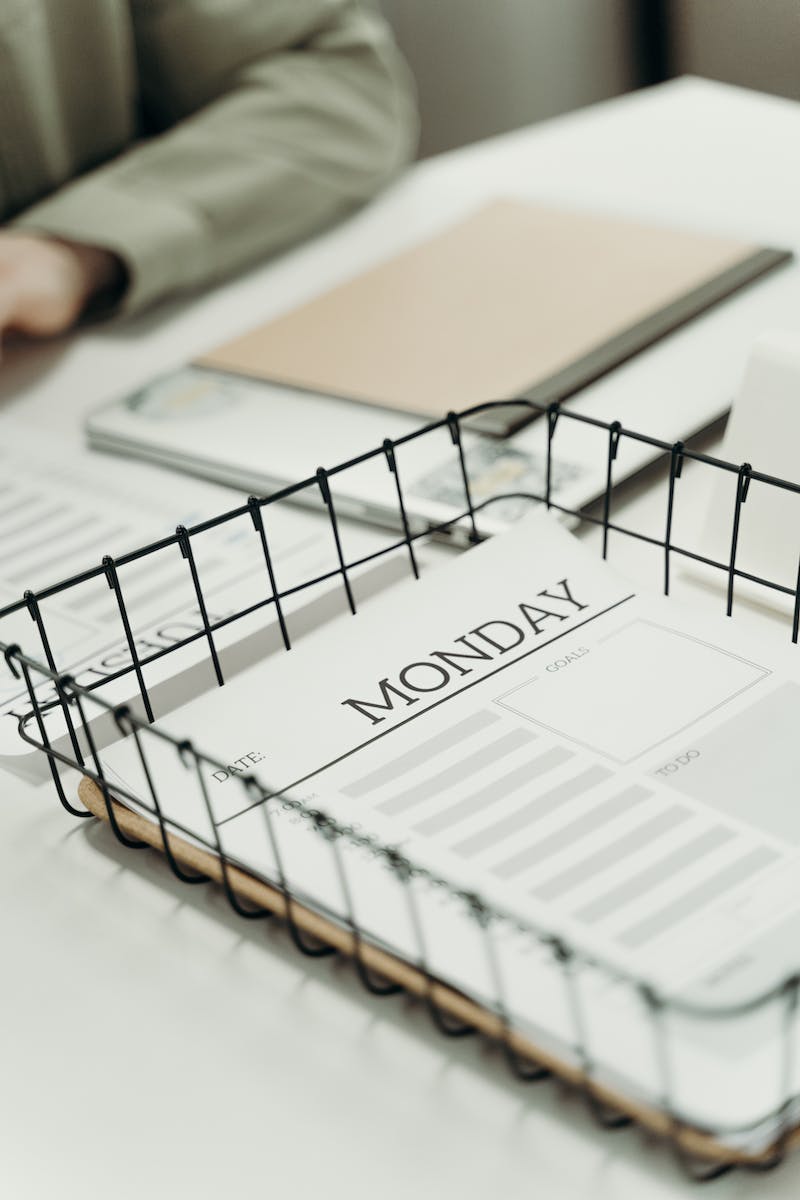 Importance of Database Management
• Efficient database management ensures data integrity and accessibility
• Proper database structures optimize querying and data retrieval
• Scalability and performance depend on effective database management
• Strategic database management contributes to faster response times
Photo by Pexels
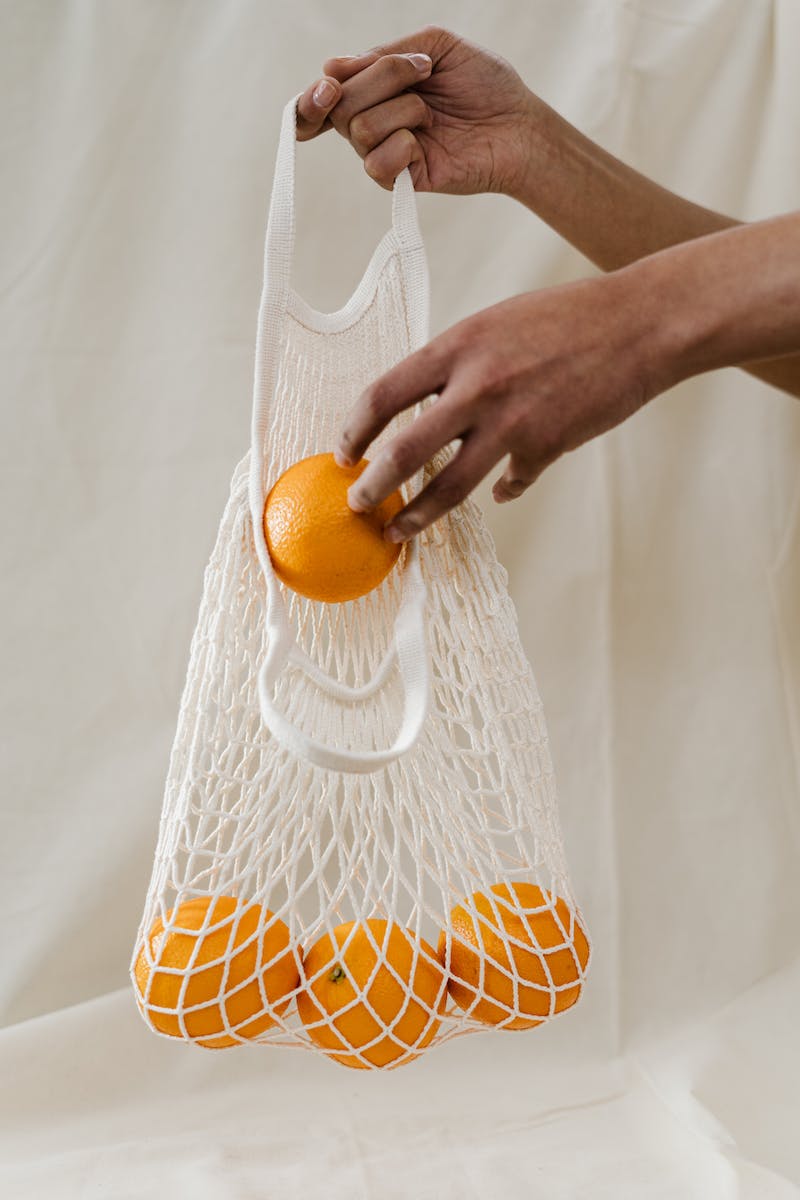 The Power of CMS and Dot Net Frameworks
• Content Management Systems (CMS) simplify website creation and management
• Dot Net frameworks provide tools for robust and scalable web development
• Leveraging CMS and Dot Net frameworks enables efficient content updates
• Security and stability are enhanced through reliable CMS and Dot Net solutions
Photo by Pexels